Баланы ата-ана тәрбиелейді,Ата-ананы кім тәрбиелейді?
Бала тәрбиесінде ата-анада болатын қателіктер
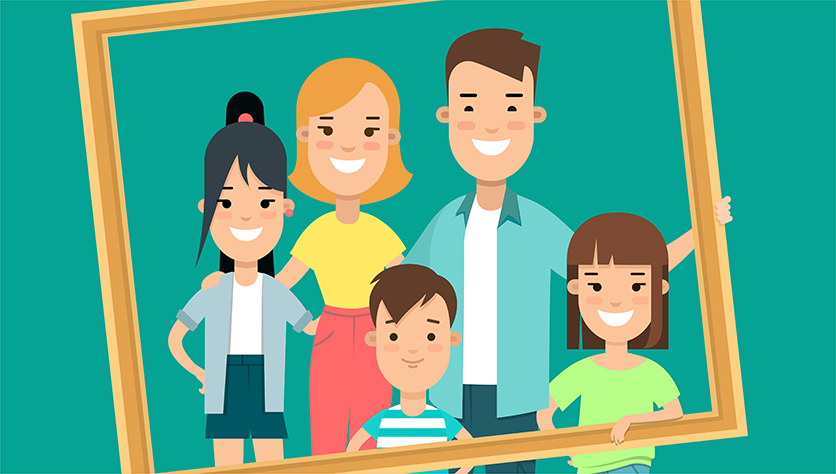 1-қателік. Балаларды орынсыз еркелету.
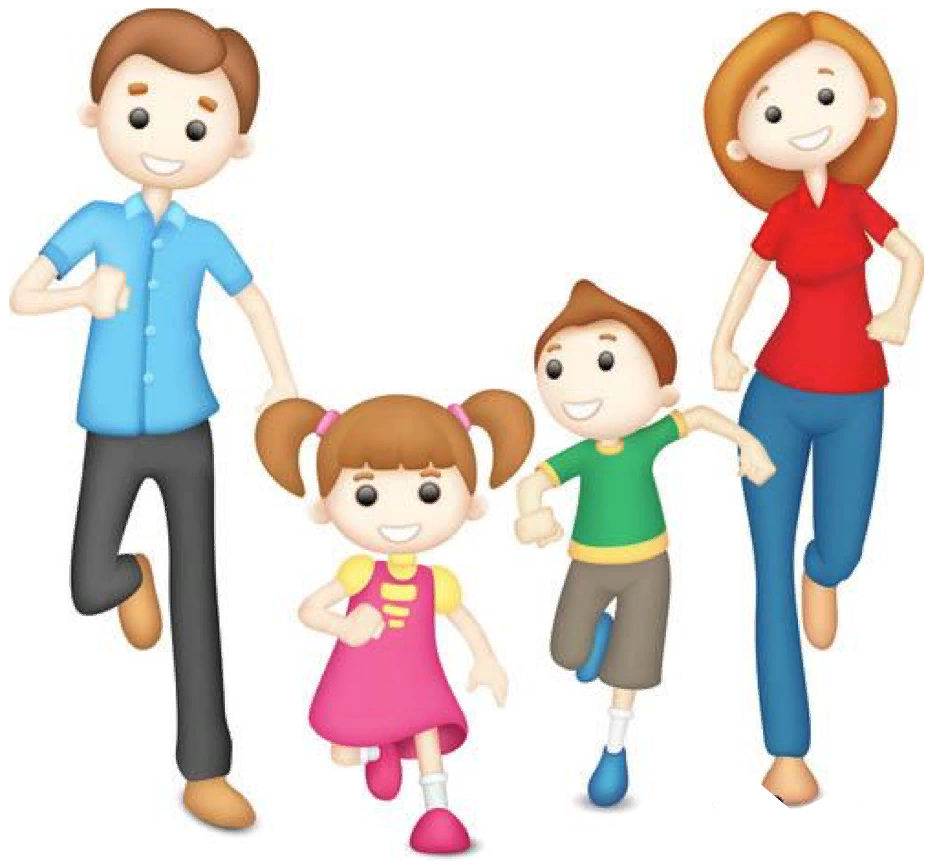 2 – қателік. «Не істесең оны істе, маған бәрібір» деп айту
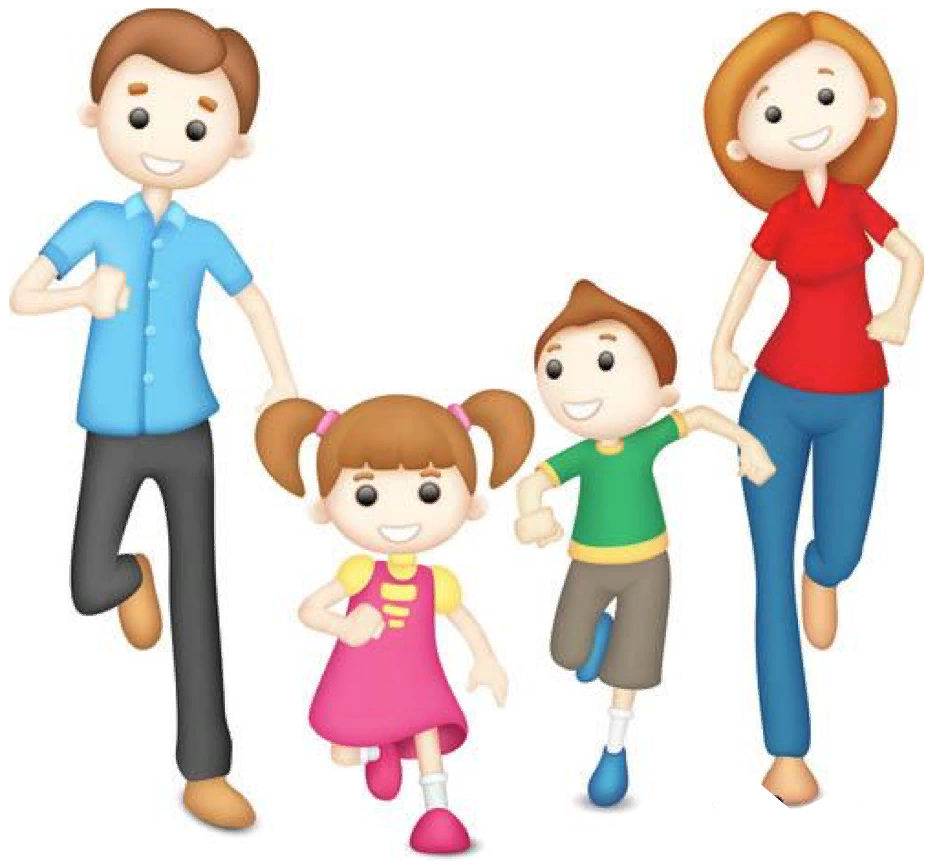 3-қателік. Аса қаталдық, яғни «Мен не айтсам, соны орындауың керек, өйткені мен сенің ата-анаңмын» деп айту
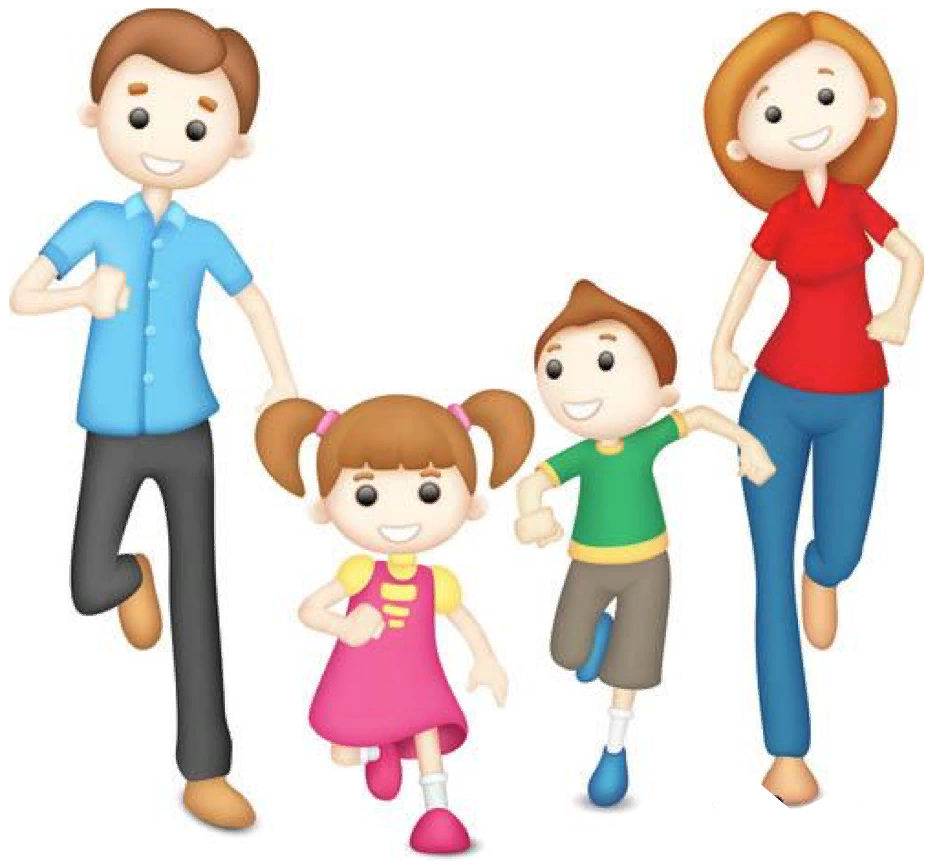 4-қателік. «Егер сен мен қалағандай болмасаң, мен сені жақсы көрмеймін» деп айту.
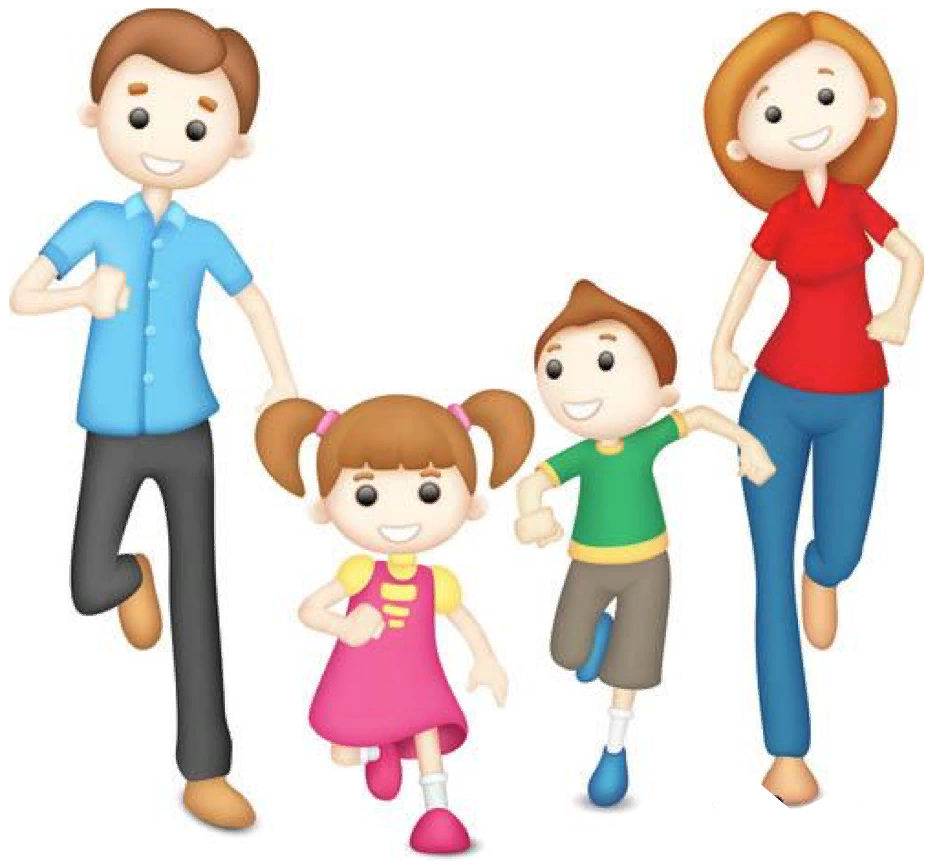 5-қателік. «Саған көңіл бөлуге уақытым жоқ» деп айту
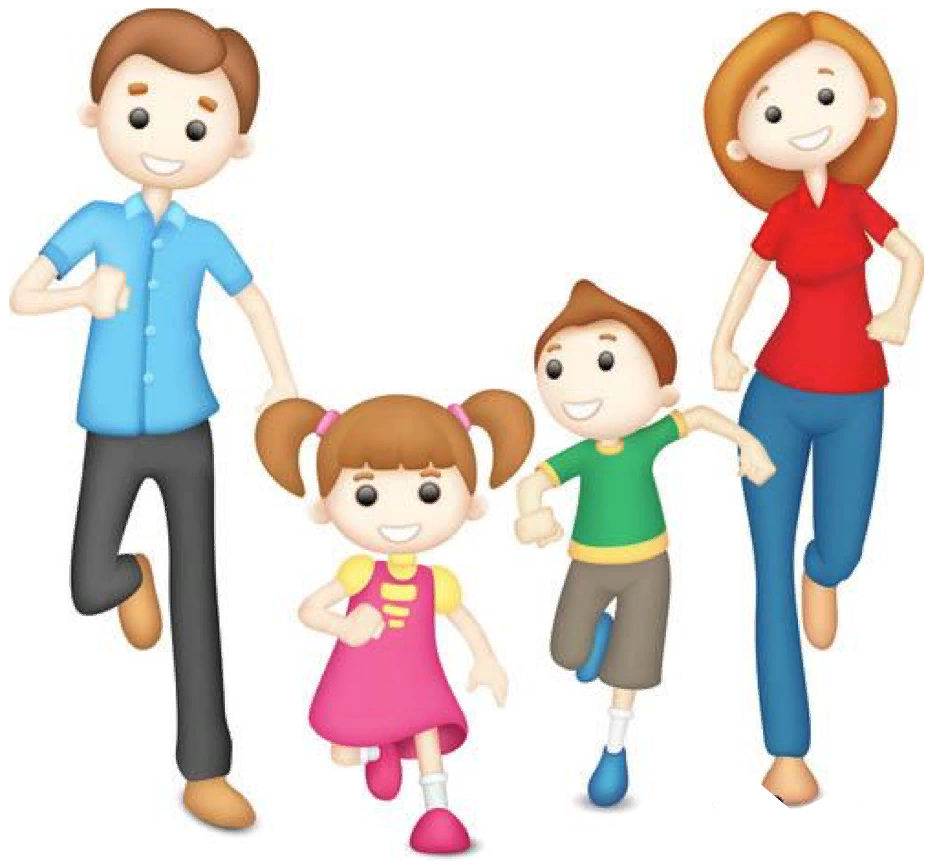 6-қателік. Балаңыздың баршылыққа баулымау
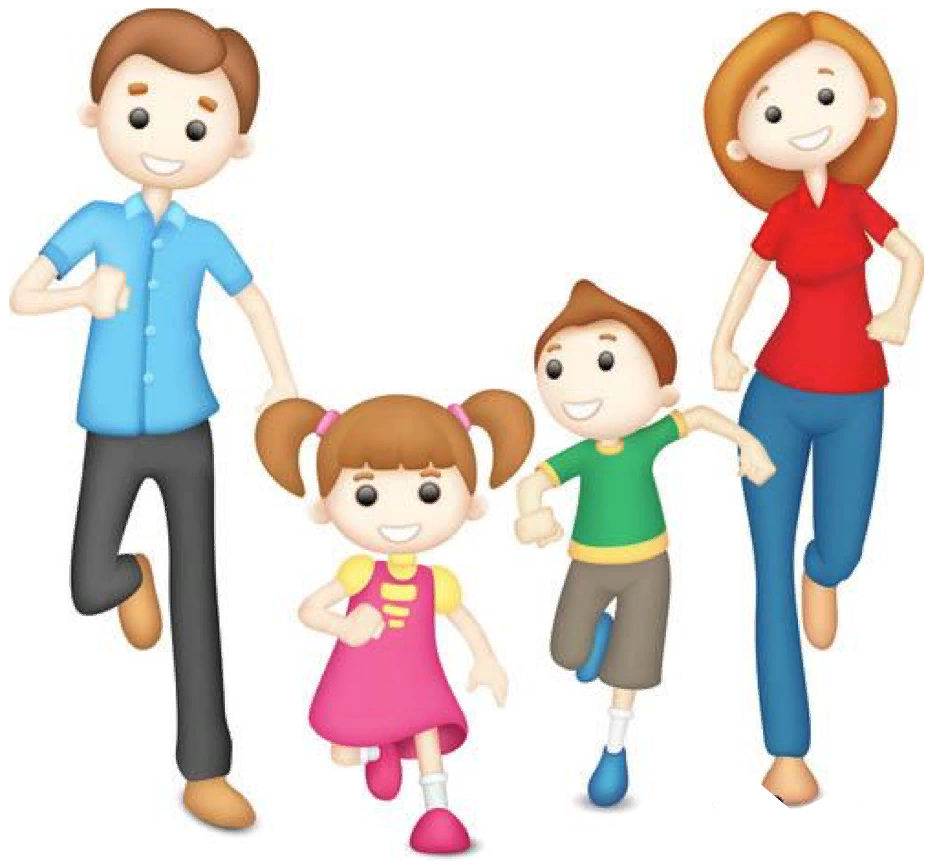